Утверждение типа СИОсобенности при проведении работ
Гордейчик Никита Александрович – инженер по испытаниям 2 категории научно-исследовательского центра испытаний средств измерений и техники (НИЦИСИиТ)
Утверждение типа СИ
ГОССТАНДАРТ
НМИ и ЦСМС
Устанавливает порядок осуществления метрологической оценки для утверждения типа;
Уполномочивает на проведения работ;
Принимает постановления об утверждении типа средств измерений;
Проводят испытания средств измерений в целях утверждения типа;
Проводят метрологическую экспертизу единичных экземпляров средств измерений в целях утверждения типа;
Законодательная основа
Закон Республики Беларусь от 5 сентября 1995 года «Об обеспечении единства измерений» в редакции Закона Республики Беларусь от 11 ноября 2019 года

Статья 27. Утверждение типа средства измерений, утверждение типа стандартного образца

Утверждению типа средства измерений подлежат средства измерений, предназначенные для применения при измерениях в сфере законодательной метрологии и указанные в перечне категорий средств измерений
Основанием для утверждения типа средств измерений являются положительные результаты испытаний или метрологической экспертизы в целях утверждения типа средства измерений
Испытания или метрологическую экспертизу, результаты которых используются для утверждения типа средства измерений проводят уполномоченные юридические лица ГМС.
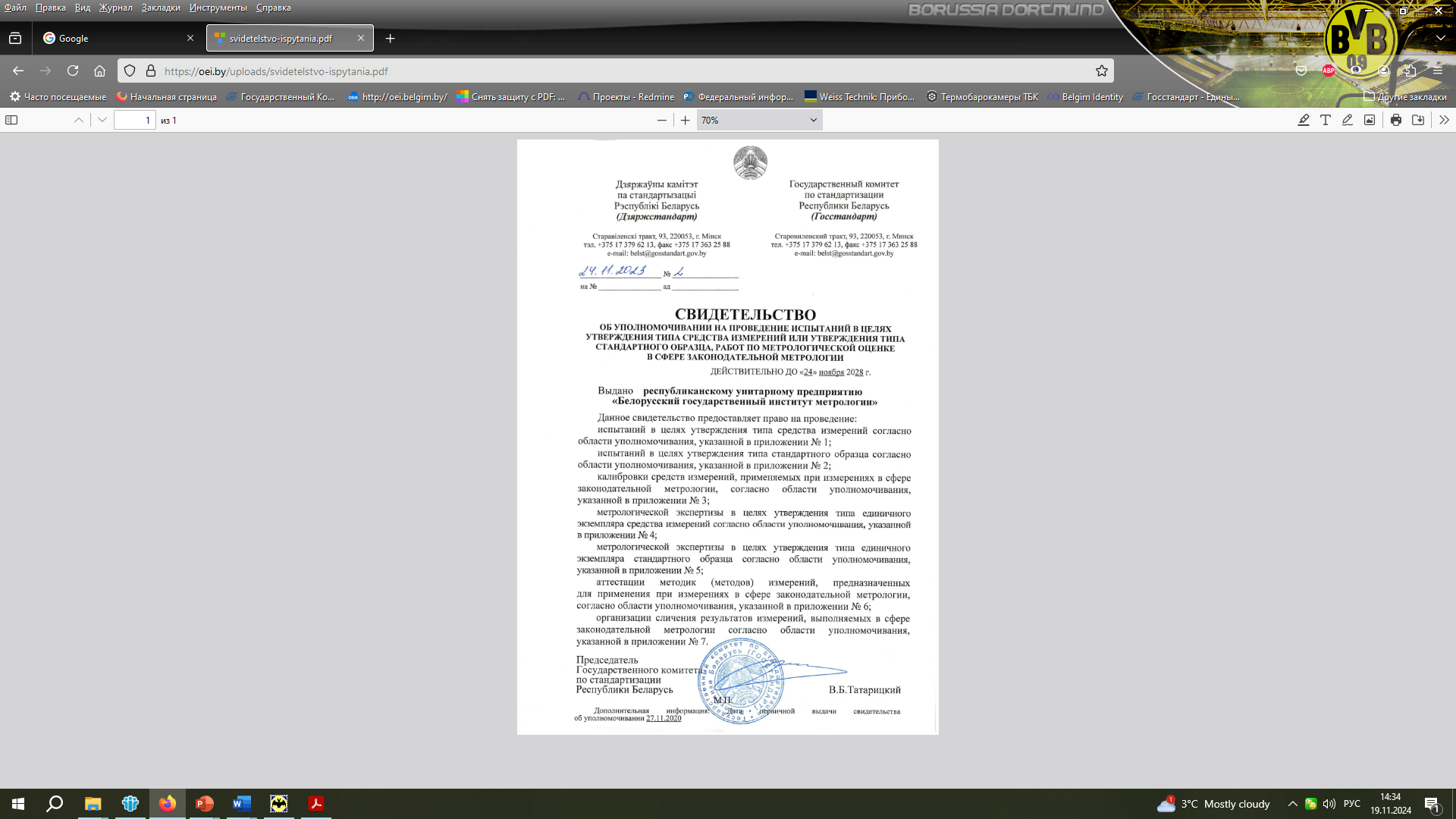 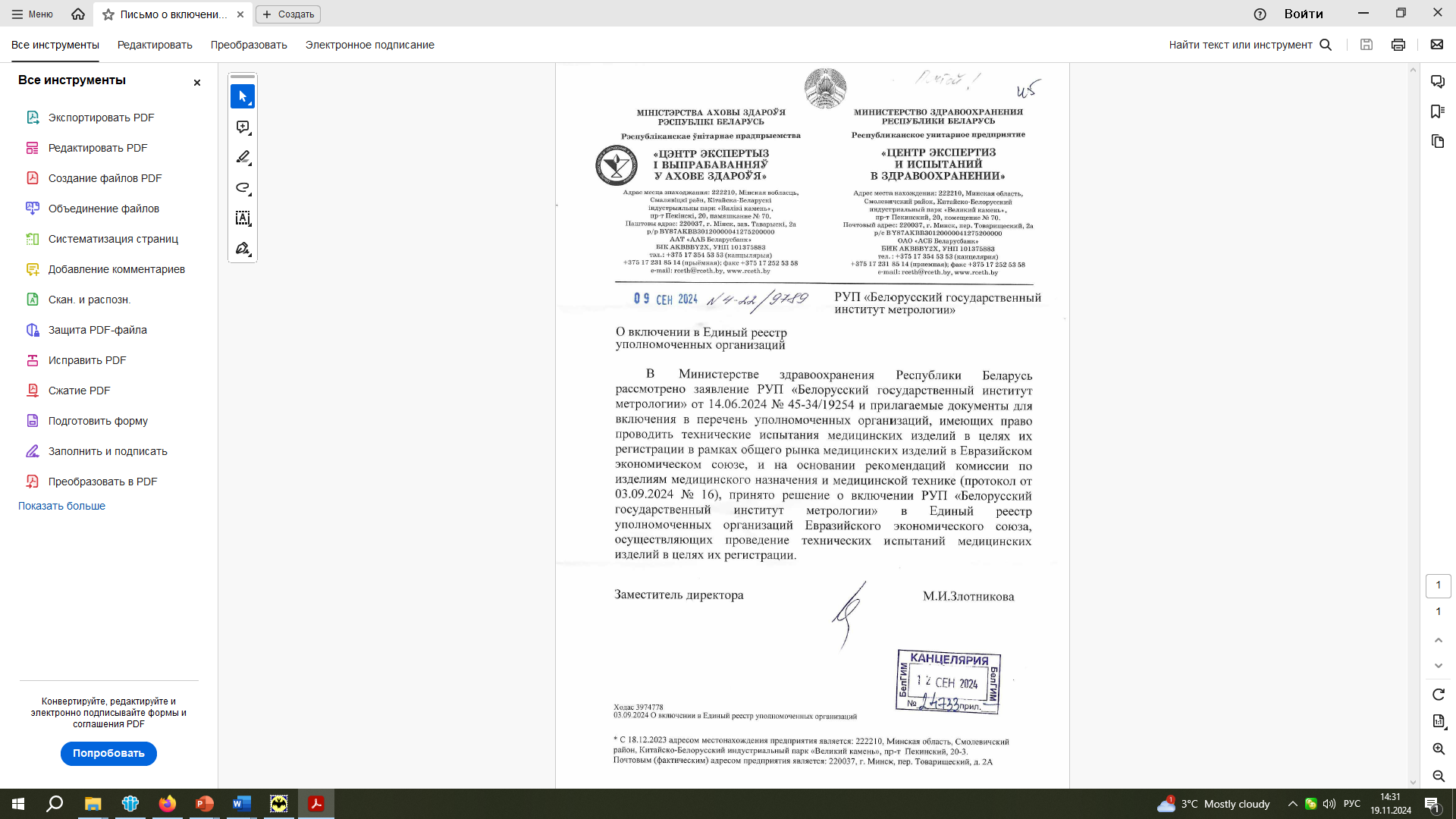 Научно-исследовательский центр испытаний средств измерений и техники (НИЦИСИиТ БелГИМ) является аккредитованным испытательным центром юридического лица, входящего в государственную метрологическую службу – Белорусского государственного института метрологии, уполномоченным на проведения испытаний средств измерений (СИ) в целях утверждения типа.
НИЦИСИиТ БелГИМ аккредитован в соответствии с требованиями ГОСТ ISO/IEC 17025-2019, располагает эталонами единиц величин, обеспечивает прослеживаемость до единиц Международной системы единиц (SI).
Включен в реестр испытательных лабораторий ЕАЭС в соответствии с перечнями стандартов технических регламентов.
Входит в Единый реестр уполномоченных организаций ЕАЭС, осуществляющих проведение исследований (испытаний) медицинских изделий в целях их регистрации.
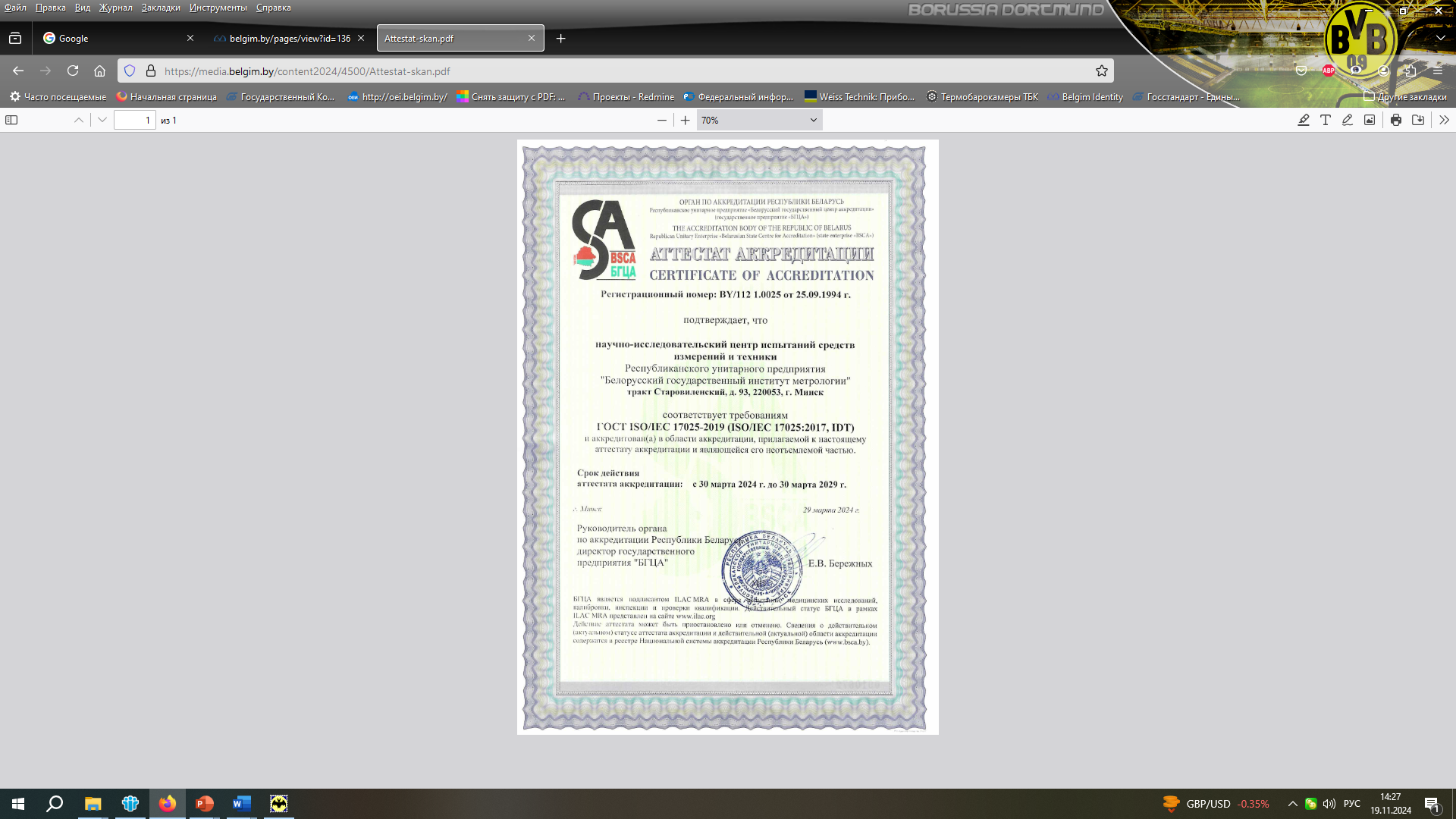 Постановление Госстандарта от 20 апреля 2021 г. № 38 "Об осуществлении метрологической оценки для утверждения типа средств измерений и стандартных образцов"
Постановление определяет порядок осуществления метрологической оценки для утверждения типа средств измерений, в том числе:

проведения испытаний средств измерений в целях утверждения типа средства измерений;
проведения метрологической экспертизы единичных экземпляров средств измерений в целях утверждения типа единичного экземпляра средств измерений;
выдачи, внесения изменений или прекращения действия сертификата об утверждении типа средства измерений.
Последние изменения
Постановление Государственного комитета по стандартизации Республики Беларусь от 20 апреля 2021 г. № 38 «Об осуществлении метрологической оценки для утверждения типа средств измерений и стандартных образцов»
Постановление Государственного комитета по стандартизации Республики Беларусь от 10 января 2022 г. № 2 «Об изменении постановлений Государственного комитета по стандартизации Республики Беларусь от 27 ноября 2020 г. № 81 и от 20 апреля 2021 г. № 38»
Постановление Государственного комитета по стандартизации Республики Беларусь от 11 июня 2024 г. № 62 «Об изменении постановления Государственного комитета по стандартизации Республики Беларусь от 20 апреля 2021 г. № 38»
Испытания/метрологическая экспертиза в целях утверждения типа средств измерений
Основные этапы испытаний/метрологической экспертизы
Подготовка:
Проверка комплекта документации;
Утверждение и(или) разработка программы испытаний (метрологической экспертизы);
Проведение испытаний:
Техническая проверка характеристик;
Разработка методик поверки/калибровки;
Анализ результатов:
Составление акта испытаний(экспертного заключения) и описания типа;
Испытания/метрологическая экспертиза в целях утверждения типа средств измерений
Испытания/метрологическую экспертизу СИ в целях утверждения типа проводят с целью утверждения типа средств измерений.
Утверждению типа средств измерений подлежат средства измерений, предназначенные для применения в сфере законодательной метрологии и указанные в перечне категорий средств измерений (Постановление Госстандарта №39 «О перечне категорий средств измерений»), представляющих совокупность средств измерений одинакового назначения, применяемых при измерениях в сфере законодательной метрологии, экземпляры утвержденного типа которых подлежат государственной поверке с установленной в нем периодичностью.
В отношении средств измерений, применяемых вне сферы законодательной метрологии, утверждение типа средства измерений или утверждение типа стандартного образца осуществляется в добровольном порядке.
Испытания/метрологическая экспертиза в целях утверждения типа средств измерений
Частые ошибки производителей
Неполный комплект документации;
Отсутствие учета специфики оборудования при составлении программы испытаний;
Несвоевременная подача заявок.
Этап подготовки к проведению испытаний (метрологической экспертизы) СИ в целях утверждения типа
«Уполномоченное юридическое лицо в течение не более 15 рабочих дней рассматривает документы, представленные для проведения испытаний (метрологической экспертизы) средств измерений, определяет полноту комплекта документов и их содержание для установления технической возможности проведения испытаний (метрологической экспертизы) средств измерений и заключения договора на проведение испытаний (метрологической экспертизы). 

При выявлении неполного комплекта документов или отсутствия технической возможности проведения испытаний (метрологической экспертизы)  средств измерений уполномоченное юридическое лицо направляет заявителю на испытания (метрологическую экспертизу) в письменной форме уведомление о представлении неполного (с указанием недостающих документов) комплекта документов или об отсутствии технической возможности проведения испытаний (метрологической экспертизы) средств измерений. 

Документы, представленные для проведения испытаний (метрологической экспертизы)  средств измерений заявителем на испытания (метрологической экспертизу) в бумажной форме, возвращаются в указанный период времени посредством почтовой связи, или непосредственно заявителю на испытания (метрологическую экспертизу), или его официальному представителю.»
Этап подготовки к проведению испытаний (метрологической экспертизы) СИ в целях утверждения типа
Определение объема и сроков проведения работ по утверждению типа;
Подготовку и заключение договора (контракта) на проведение работ по утверждению типа с заявителем;
Подготовку и утверждение программы испытаний (метрологической экспертизы).
Ключевые особенности при формировании комплекта документов на испытания
техническое задание (при наличии); 
технические условия (при наличии); 
спецификация, включающая технические и метрологические характеристики (при наличии); 
эксплуатационная документация (при необходимости также предоставляется аутентичный перевод документации на русский или белорусский язык(должны быть заверены п.15 Постановления №38); 

	«эксплуатационная документация – руководство по эксплуатации и (или) паспорт, и (или) формуляр, и (или) иной документ, используемый для применения средства измерений или стандартного образца»

проект программы испытаний средств измерений (при наличии);
проект методики поверки (при отсутствии технического нормативного правового акта на методику поверки) или документ от производителя с описанием методов поверки или калибровки (при наличии);
Ключевые особенности при формировании комплекта документов на испытания
документы, подтверждающие полномочия юридического лица, иностранного юридического лица, индивидуального предпринимателя или иного физического лица представлять производителя средств измерений;
фотографии средства измерений (всех модификаций) с четко различимым заводским номером, наименованием средств измерений, наименованием производителя и (или) фирменным (торговым) знаком производителя;
схемы пломбировки от несанкционированного доступа с указанием (при наличии) мест пломбирования функциональных частей, позволяющих изменять метрологически значимые параметры программного обеспечения, – если иные пломбы не ограничивают такой доступ (при необходимости);
Ключевые особенности при формировании комплекта документов на испытания
копия сертификата соответствия системы управления (менеджмента) качества производителя средств измерений (при наличии);
копии сертификата соответствия Международной организации законодательной метрологии и протоколов испытаний этой организации (при наличии);
протоколы (отчеты) ранее проведенных производителем средств измерений или иной организацией, уполномоченной на проведение испытаний в соответствии с национальным законодательством, испытаний (исследований) средств измерений с приложением при необходимости аутентичного перевода на русский или белорусский язык (при наличии);
документация на программное обеспечение (для средств измерений с встроенным или прикладным программным обеспечением) с приложением при необходимости аутентичного перевода на русский или белорусский язык;
Ключевые особенности при формировании комплекта документов на испытания
документы, подтверждающие соответствие средств измерений техническим требованиям, установленным техническими регламентами Республики Беларусь, актами законодательства, а также правом Евразийского экономического союза (если такие технические требования распространяются на средства измерений, представленные для испытаний);
материалы, подтверждающие интервал времени между поверками (калибровками); 
материалы испытаний на надежность (при необходимости); 
иные документы, подтверждающие метрологическую прослеживаемость при производстве и применении средства измерений (при необходимости).
Этап проведения испытаний (метрологической экспертизы) включает:
Определение объема и сроков проведения работ по утверждению типа;
Подготовку и заключение договора (контракта) на проведение работ по утверждению типа с заявителем;
Подготовку и утверждение программы испытаний (метрологической экспертизы).
Ключевые особенности при заключении договора на испытания (метрологическую экспертизу)
Датой начала испытаний (метрологической экспертизы) считается дата, определяемая в договоре на проведение испытаний (метрологической экспертизы).
Датой окончания испытаний (метрологической экспертизы) считается дата утверждения уполномоченным юридическим лицом акта испытаний (экспертном заключении).
Общая продолжительность испытаний (метрологической экспертизы) не должна превышать 60 рабочих дней.
В случае поступления на испытания (метрологическую экспертизу) средств измерений или стандартных образцов, имеющих сложное конструктивное устройство и (или) многофункциональное назначение либо иные особенности их применения, требующие дополнительное время для проведения испытаний (экспериментальных исследований), продолжительность испытаний (метрологической экспертизы) по согласованию с заявителем на испытания (метрологическую экспертизу) может быть увеличена, что отражается в договоре на проведение испытаний (метрологической экспертизы) или в дополнительном соглашении к нему, а также в программе испытаний (метрологической экспертизы).
Этап рассмотрение результатов испытаний и подготовка комплекта документов по результатам испытаний (метрологической экспертизы)
При положительных результатах испытаний (метрологической экспертизы) оформляются в трех экземплярах:
	акт испытаний (экспертное заключение), который(ое) включает проект описания типа средства измерений;
	методики поверки либо методики поверки и методики калибровки для средств измерений (при необходимости).
При отрицательных результатах испытаний оформляется акт испытаний (экспертное заключение) в двух экземплярах.
Один экземпляр акта испытаний (экспертного заключения) выдается заявителю на испытания (метрологическую экспертизу) или уполномоченному им лицу в срок не позднее пяти рабочих дней со дня окончания испытаний (метрологической экспертизы). Второй экземпляр акта испытаний (экспертного заключения) остается у уполномоченного юридического лица.
Уполномоченное юридическое лицо обеспечивает полноту и достоверность информации в документах, оформляемых по результатам испытаний (метрологической экспертизы).
Ключевые особенности при формировании комплекта документов на метрологическую экспертизу
«Техническое задание при необходимости установления для средства измерений обязательных метрологических требований, иных метрологических и (или) технических требований и их значений, отличающихся по количеству в меньшую сторону от установленных в технической документации производителя средства измерений, а по величине ограничивающих его функциональные возможности, кроме показателей безопасности»;
технические условия (при наличии);
спецификация, включающая технические и метрологические характеристики (при наличии);
эксплуатационная документация (при необходимости также предоставляется аутентичный перевод документации на русский или белорусский язык);
проект программы метрологической экспертизы единичного экземпляра средств измерений (при наличии);
Ключевые особенности при формировании комплекта документов на метрологическую экспертизу
фотография или фотографии общего вида единичного экземпляра средства измерений с четко различимой маркировкой, включающей в себя наименование средства измерений, наименование разработчика или производителя и (или) фирменный (торговый) знак производителя;
схемы пломбировки от несанкционированного доступа с указанием при наличии мест пломбирования функциональных частей, позволяющих изменять метрологически значимые параметры программного обеспечения, – если иные пломбы не ограничивают такой доступ (при наличии); 
протоколы (отчеты) ранее проведенных испытаний (исследований) средств измерений с приложением при необходимости аутентичного перевода на русский или белорусский язык (при наличии);
Ключевые особенности при формировании комплекта документов на метрологическую экспертизу
документация на программное обеспечение и его идентификация (для средств измерений со встроенным или прикладным программным обеспечением) с приложением при необходимости аутентичного перевода на русский или белорусский язык; 
документы, подтверждающие соответствие средства измерений техническим требованиям, установленным техническими регламентами Республики Беларусь, иными актами законодательства, а также правом Евразийского экономического союза (если такие технические требования распространяются на средство измерений, представленное для испытаний); 
иные документы, подтверждающие метрологическую прослеживаемость при производстве и применении средства измерений (при необходимости).
Сертификат об утверждении типа СИ
Положительные результаты испытаний в целях утверждения типа СИ, в соответствии с пунктом 4 статьи 27 Закона Республики Беларусь "Об обеспечении единства измерений", являются основанием для принятия постановления об утверждении типа СИ с прилагаемым описанием типа СИ, разрешающего применение СИ на территории Республики Беларусь, в период срока действия сертификата об утверждении типа СИ.
Заключение
Испытания (метрологическая экспертиза) в целях утверждения типа средств измерений играют ключевую роль в обеспечении единства измерений и безопасности применения измерительных приборов в различных сферах экономики. Важность этого процесса подтверждается строгими законодательными требованиями, установленными в Постановлении №38 и других нормативных актах. 

Эти испытания гарантируют, что средства измерений, используемые в Республике Беларусь, соответствуют высоким стандартам точности, надежности и безопасности, что в свою очередь способствует повышению доверия к результатам измерений в различных отраслях.
Спасибо за внимание!
Гордейчик Никита Александрович – инженер по испытаниям 2 категории научно-исследовательского центра испытаний средств измерений и техники (НИЦИСИиТ)БелГИМ